Automatsko popunjavanje izvješćaPR-RAS    P-Vrio   Bilanca   S-PR-RAS
Saša Kelava
sasa.kelava@enel.hr
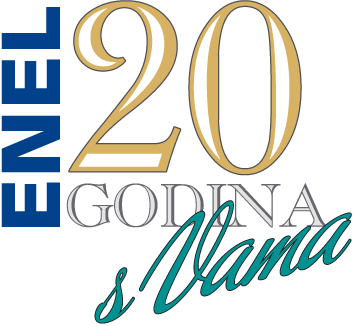 Automatsko popunjavanje izvješća
Financijska izvješća na godišnjoj razini
PR RAS, Bilanca , P-Vrio ( dva do četiri radna dana )

Financijska izvješća  na polugodišnjoj razini 
PR RAS  ( četiri  do osam radnih sati )

Financijska izvješća na kvartalnoj razini 
S- PR-RAS ( dva do četiri radna sata )
Savjetovanje za računovodstvene djelatnike Vodice 2014
Automatsko popunjavanje izvješća
Do popunjenih izvješća u dva koraka..

Prikupljanje podataka
Popunjavanje izvješća
Savjetovanje za računovodstvene djelatnike Vodice 2014
Automatsko popunjavanje izvješća
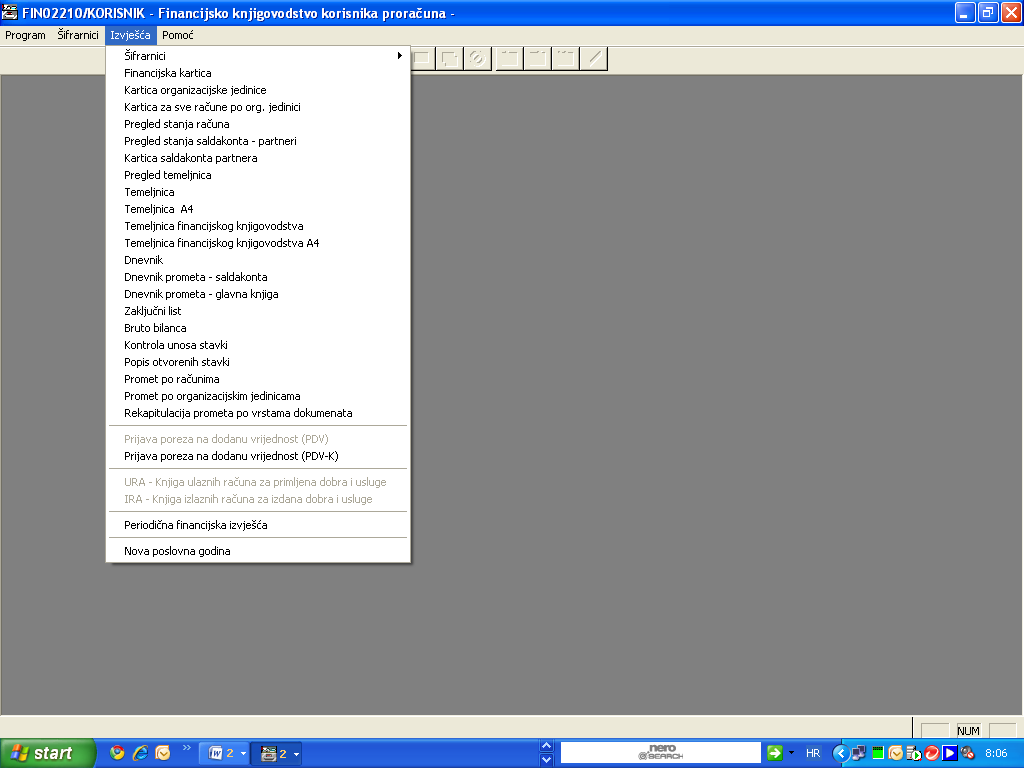 Popunjavanje periodičnih financijskih izvješća pokrećemo kroz aplikaciju Šifrarnici financijskog računovodstva 
     Izbornik Izvješća 
     modul “Periodična financijska izvješća”
Savjetovanje za računovodstvene djelatnike  Vodice 2014
Automatsko popunjavanje izvješća
Otvaranjem modula dobijemo…
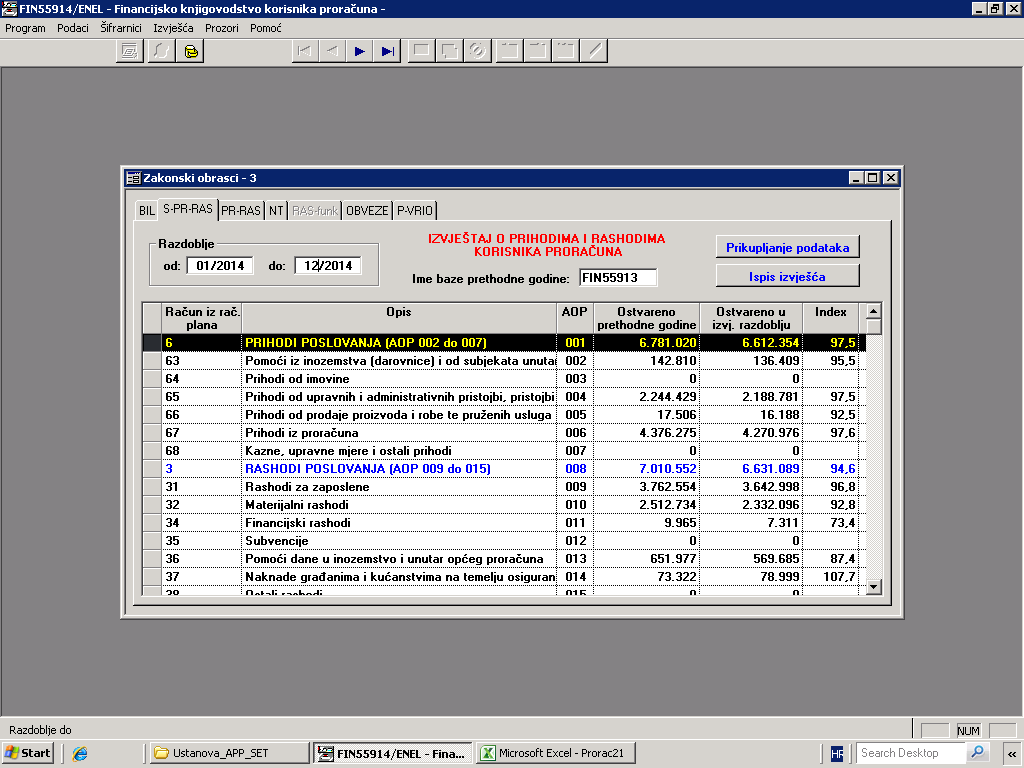 Savjetovanje za računovodstvene djelatnike Vodice 2014
Automatsko popunjavanja izvješća
Pozicioniranjem na pojedinu aktivnu karticu  na prikazanoj formi vršimo pripremu za prikupljanje podatka
U otvorenoj formi moramo popuniti traženi podatak npr. datumski period u kojem prikupljamo podatke, ime baze ako se traži
Nakon toga pokrećemo prikupljanje podataka  klikom na dugme “Prikupljanje podataka”
Savjetovanje za računovodstvene djelatnike Vodice 2014
Automatsko popunjavanje izvješća
FINA-in obrazac

VAŽNO:

Pruža mogućnost 
automatskog 
popunjavanja
Savjetovanje za računovodstvene djelatnike Vodice 2014
Automatsko popunjavanje izvješća
Savjetovanje za računovodstvene djelatnike Vodice 2014
Automatsko popunjavanje izvješća
Savjetovanje za računovodstvene djelatnike Vodice 2014
Automatsko popunjavanje izvješća
Savjetovanje za računovodstvene djelatnike Vodice 2014
Automatsko popunjavanje izvješća
Popunite što 
nedostaje !
Savjetovanje za računovodstvene djelatnike Vodice 2014
Automatsko popunjavanje izvješća
Savjetovanje za računovodstvene djelatnike Vodice 2014
Automatsko popunjavanje izvješća
Savjetovanje za računovodstvene djelatnike Vodice 2014
Automatsko popunjavanje izvješća
Studija slučaja
Za potrebe procijene vrijednosti riješenja napravljena je studija slučaja. 
Od korisnika ( Dom za psihički bolesne odrasle osobe Zemunik ) pribavljena su ručno popunjena periodička izvješća.
Za potrebe usporedbe napravljena su nova izvješća korištenjem modula Periodična financijaska izvješća…
Savjetovanje za računovodstvene djelatnike Vodice 2014
Automatsko popunjavanje izvješća
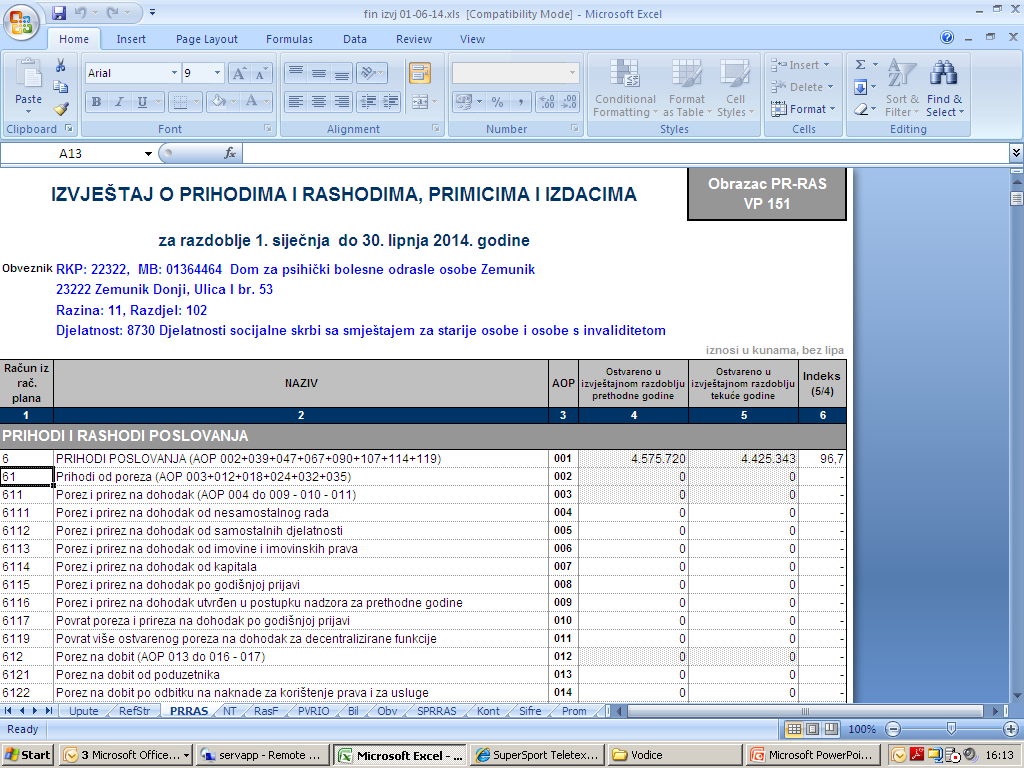 Savjetovanje za računovodstvene djelatnike Vodice 2014
Automatsko popunjavanje izvješća
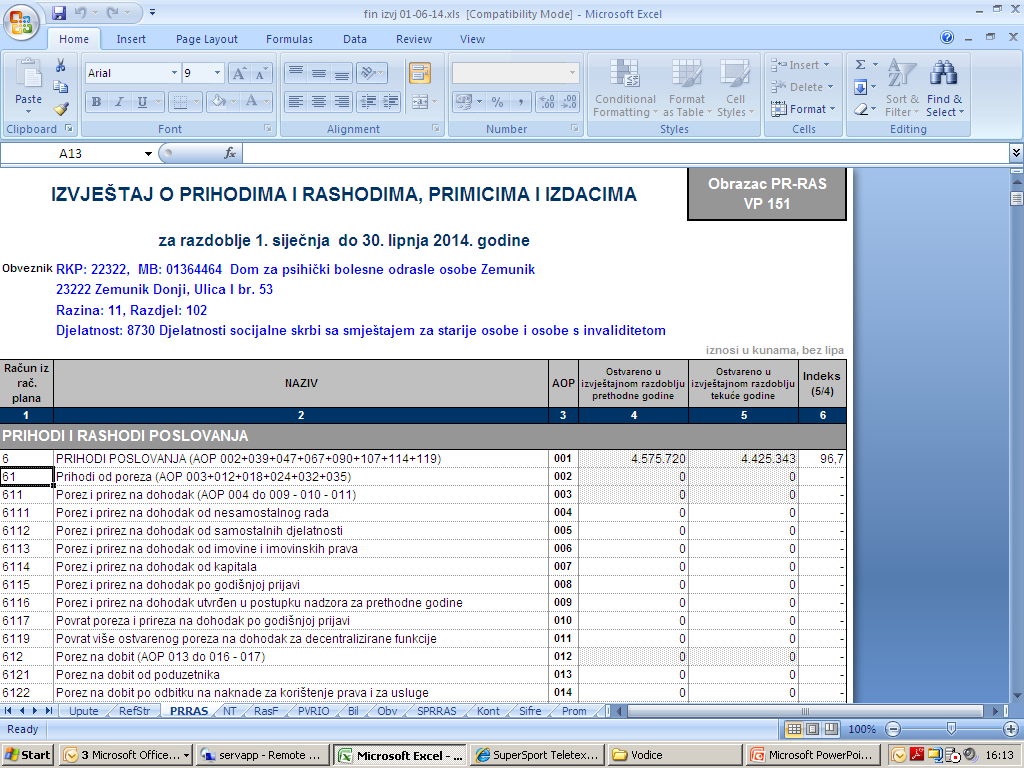 Ručno popunjeno izvješće PR RAS
Savjetovanje za računovodstvene djelatnike Vodice 2014
Automatsko popunjavanje izvješća
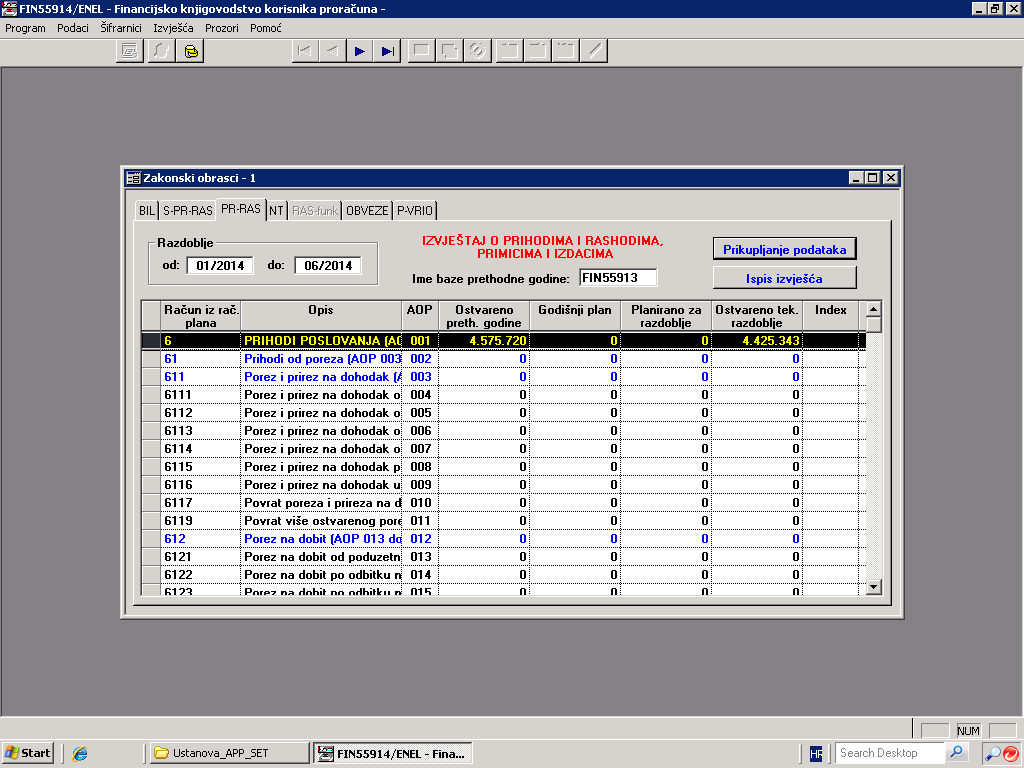 1
4
2
3
Savjetovanje za računovodstvene djelatnike Vodice 2014
Automatsko popunjavanje izvješća
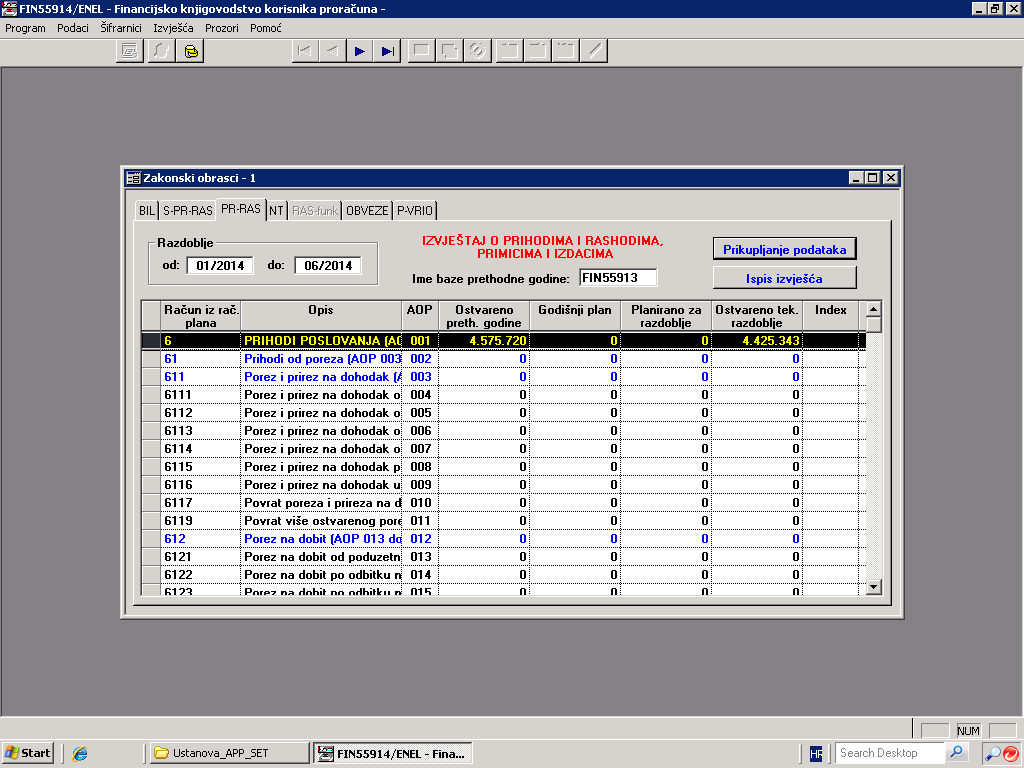 Savjetovanje za računovodstvene djelatnike Vodice 2014
Automatsko popunjavanje izvješća
Ovaj excel je napravila aplikacija
Savjetovanje za računovodstvene djelatnike Vodice 2014
Automatsko popunjavanje izvješća
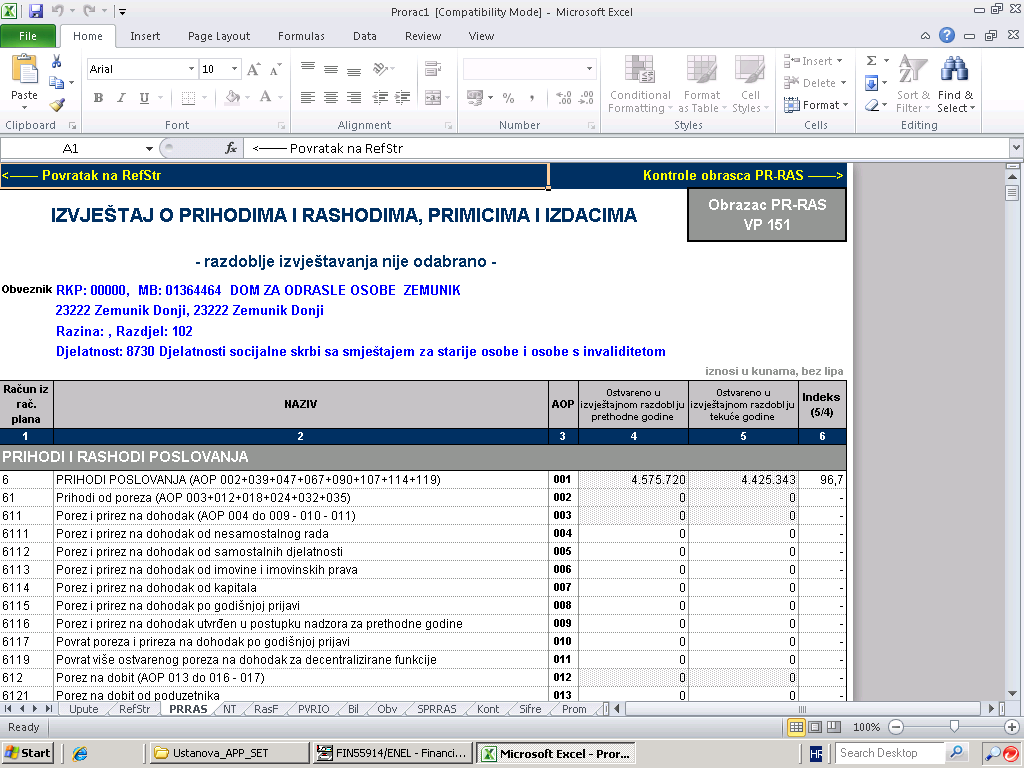 Savjetovanje za računovodstvene djelatnike Vodice 2014
Automatsko popunjavanje izvješća
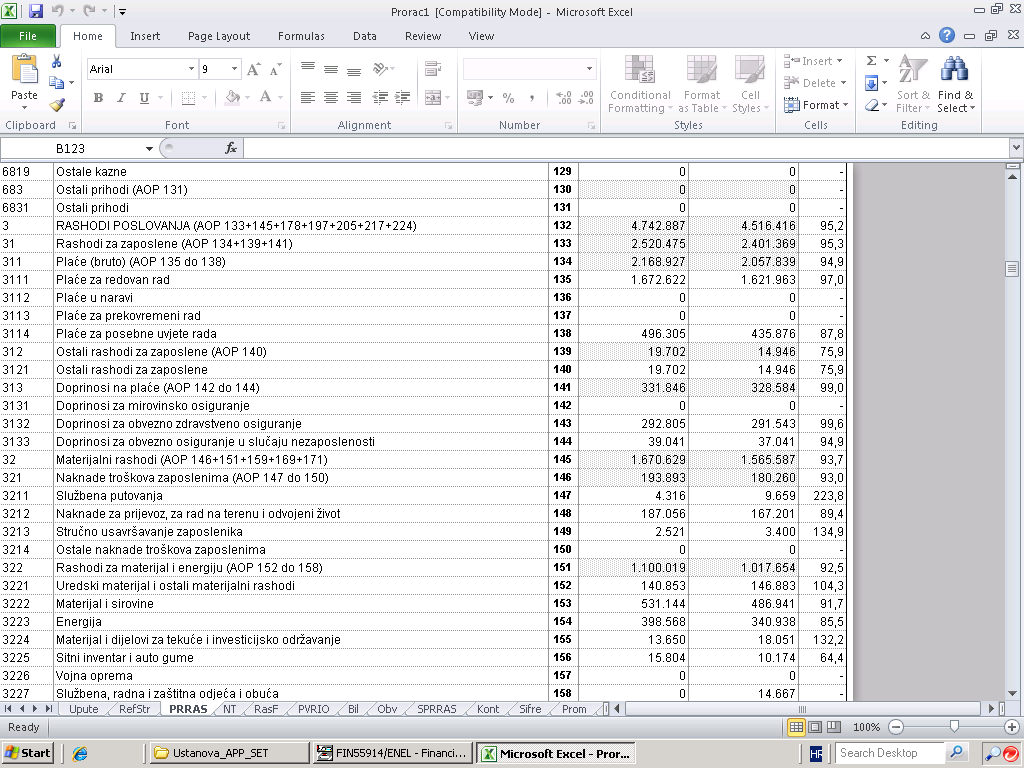 Savjetovanje za računovodstvene djelatnike Vodice 2014
Automatsko popunjavanje izvješća
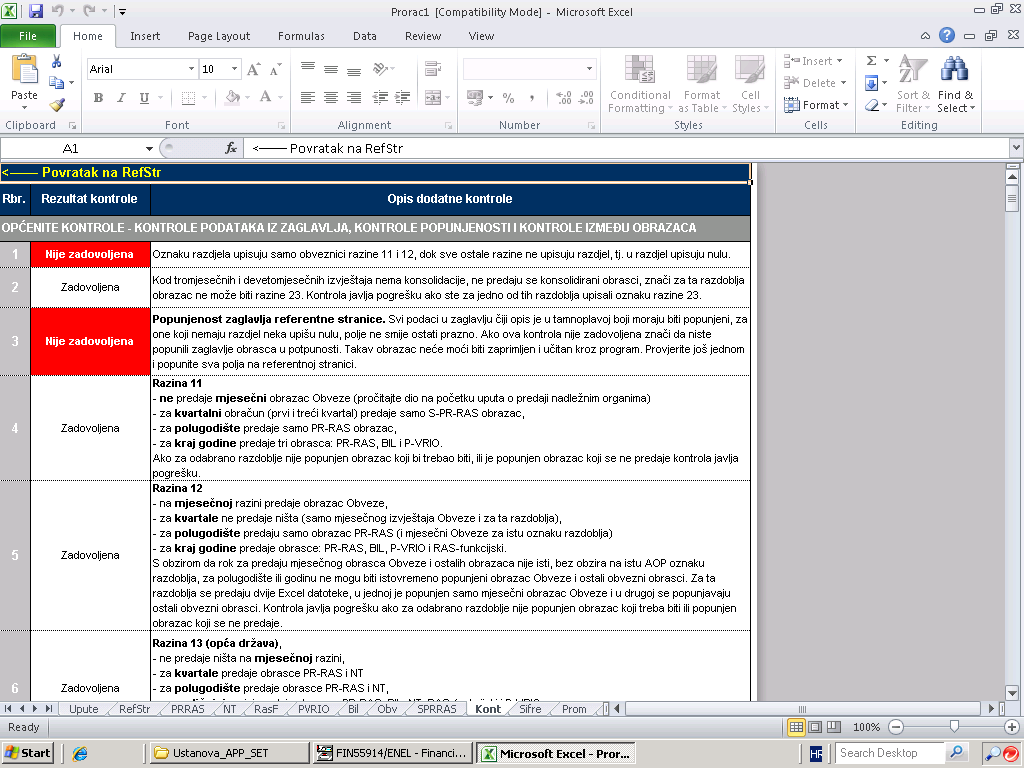 Savjetovanje za računovodstvene djelatnike Vodice 2014
Automatsko popunjavanje izvješća
NAPOMENA:

Za rad s ovom modulom potrebno je prethodno izvršiti  registraciju!!!
Savjetovanje za računovodstvene djelatnike Vodice 2014
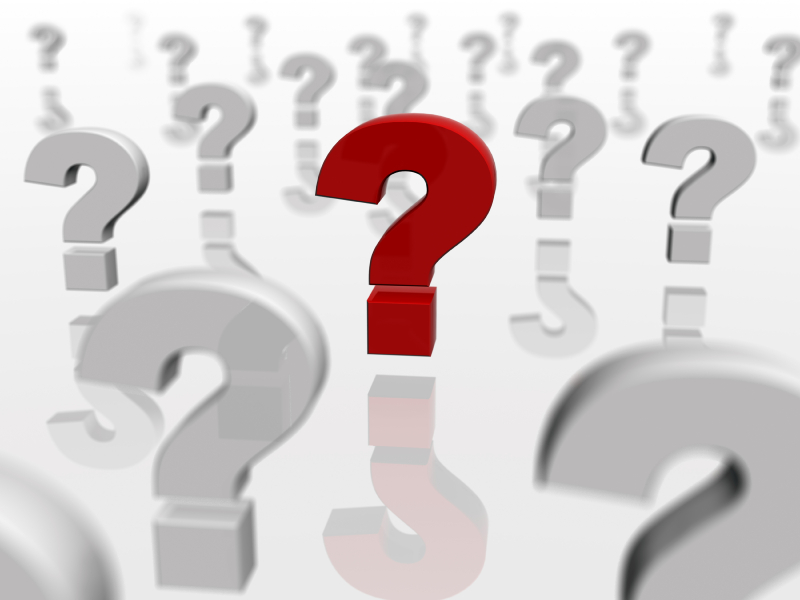 Hvala
Savjetovanje za računovodstvene djelatnike Vodice 2014